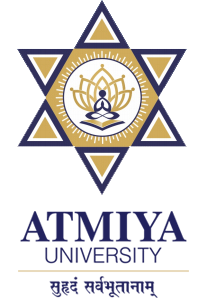 The Main( ) Method
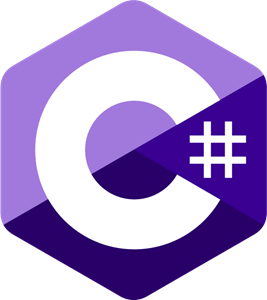 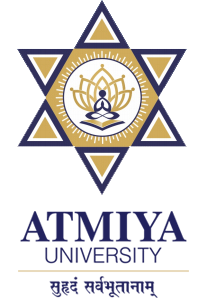 Introduction
It has several overloaded forms. Some can be used to return a value, and some can  receive arguments.
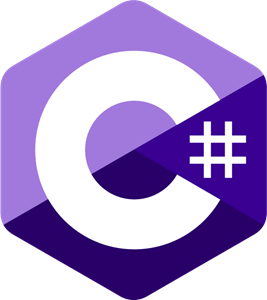 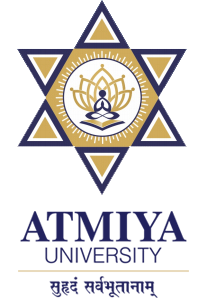 Return Values from Main( )
When a program ends, you can return a value to the calling process by returning a value from Main( ). 
	static int Main( )
Notice that instead of being declared void, this version of Main( ) has a return type of int. Usually, the return value from Main( ) indicates whether the program ended normally or due to some abnormal condition. By convention, a return value of zero usually indicates normal termination. All other values indicate some type of error occurred.
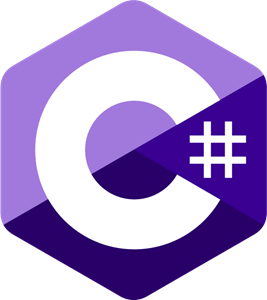 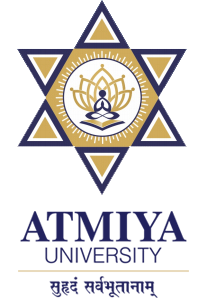 Pass Arguments to Main( )
Many programs accept what are called command-line arguments. A command-line argument is the information that directly follows the program’s name on the command line when it is executed. For C# programs, these arguments are then passed to the Main( ) method. To receive the arguments, you must use one of these forms of Main()
	static void Main(string[ ] args)
	static int Main(string[ ] args)
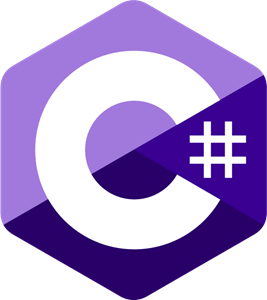 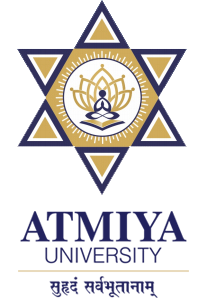 Thank You
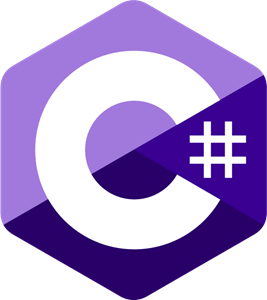